Editor-in-Chief, Chris Jones
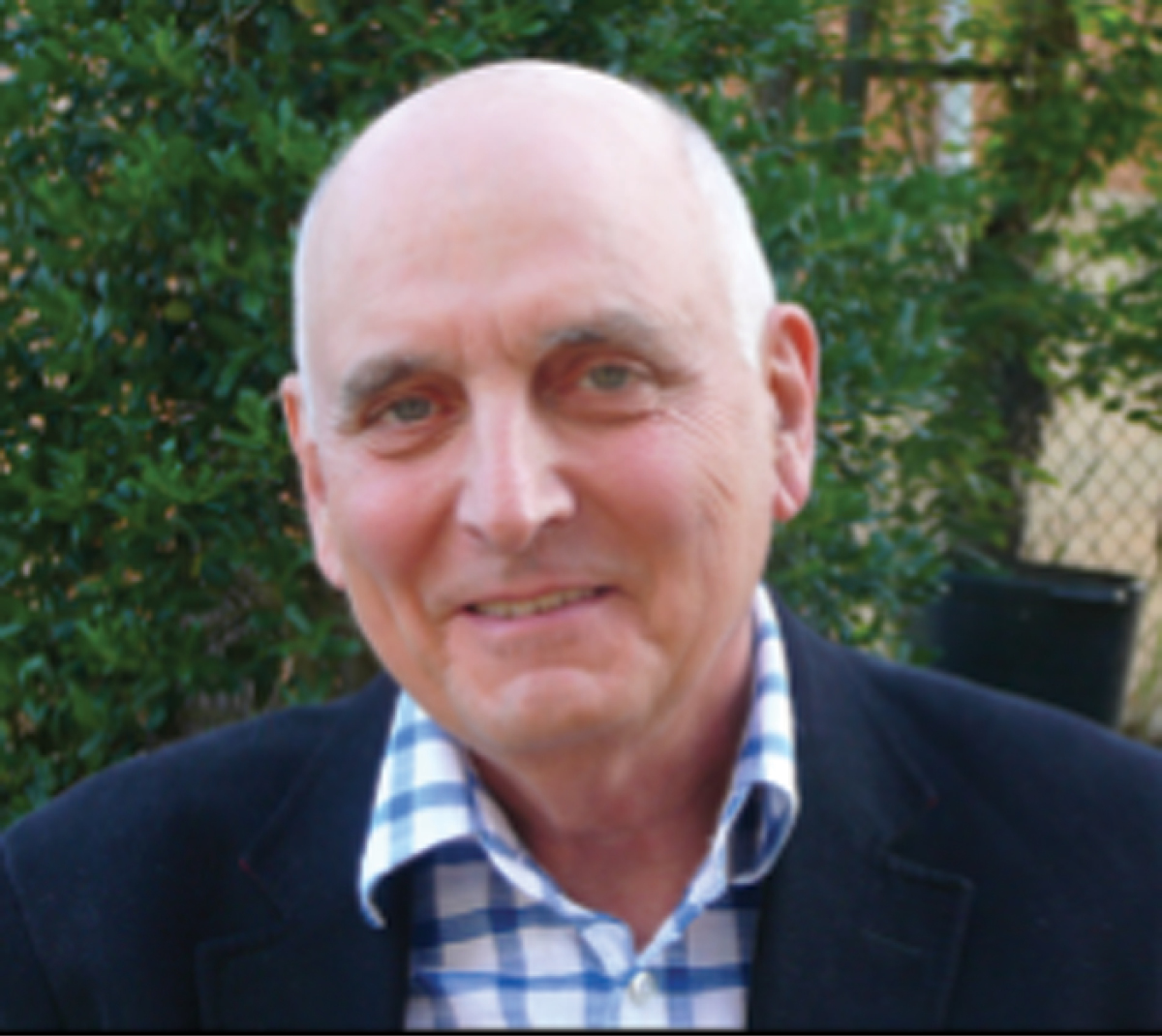 Dyn Stat Clim Syst, Volume 1, Issue 1, 2016, dzv001, https://doi.org/10.1093/climsys/dzv001
The content of this slide may be subject to copyright: please see the slide notes for details.
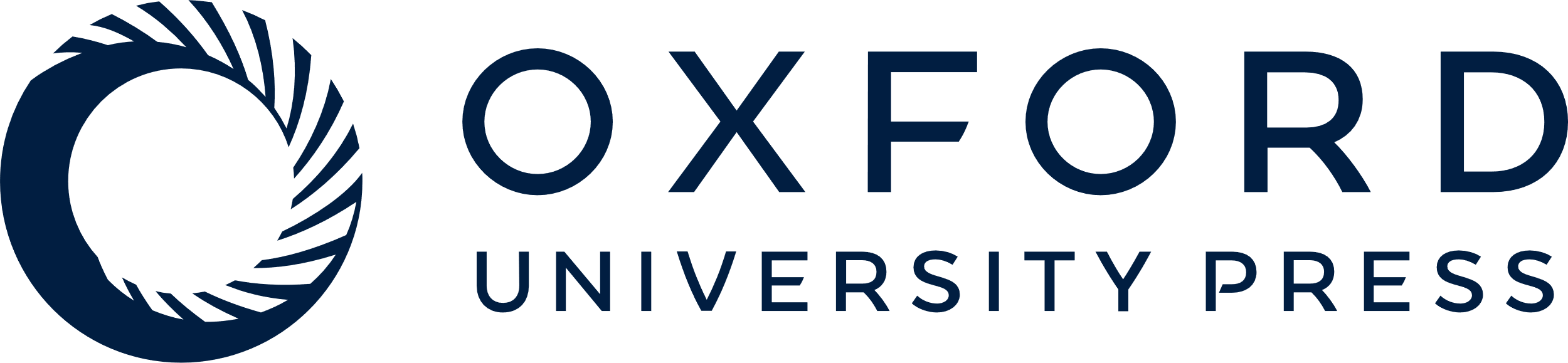 [Speaker Notes: Editor-in-Chief, Chris Jones


Unless provided in the caption above, the following copyright applies to the content of this slide: © The Author 2016. Published by Oxford University Press.This is an Open Access article distributed under the terms of the Creative Commons Attribution License (http://creativecommons.org/licenses/by/3.0/), which permits unrestricted reuse, distribution, and reproduction in any medium, provided the original work is properly cited.]
Editor, Mathematics of Climate: Beatrice Pelloni
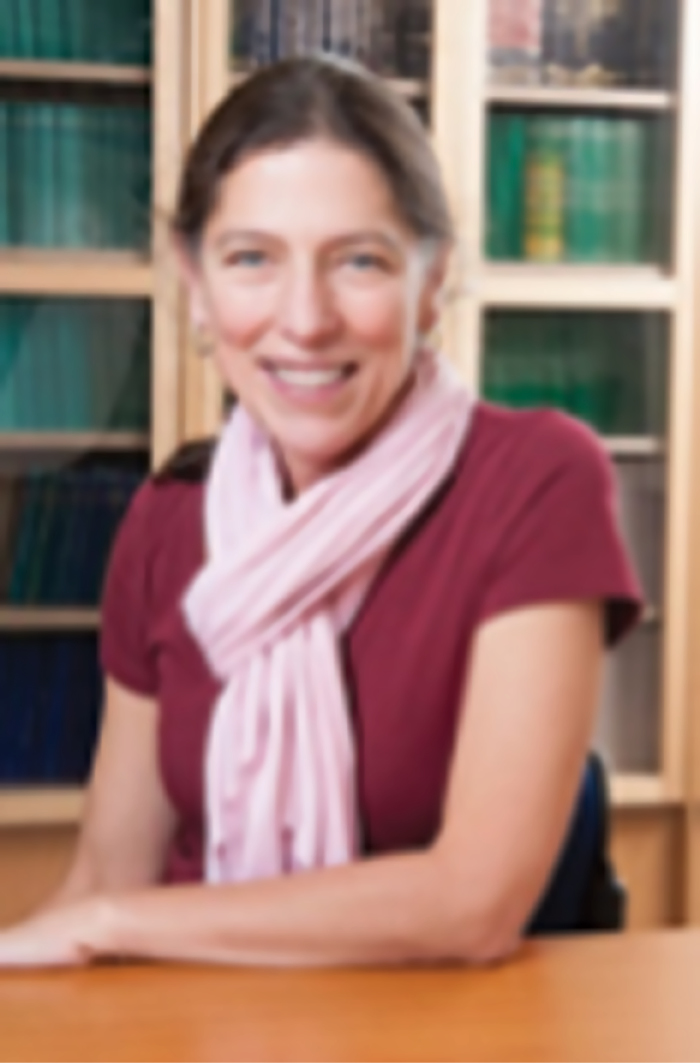 Dyn Stat Clim Syst, Volume 1, Issue 1, 2016, dzv001, https://doi.org/10.1093/climsys/dzv001
The content of this slide may be subject to copyright: please see the slide notes for details.
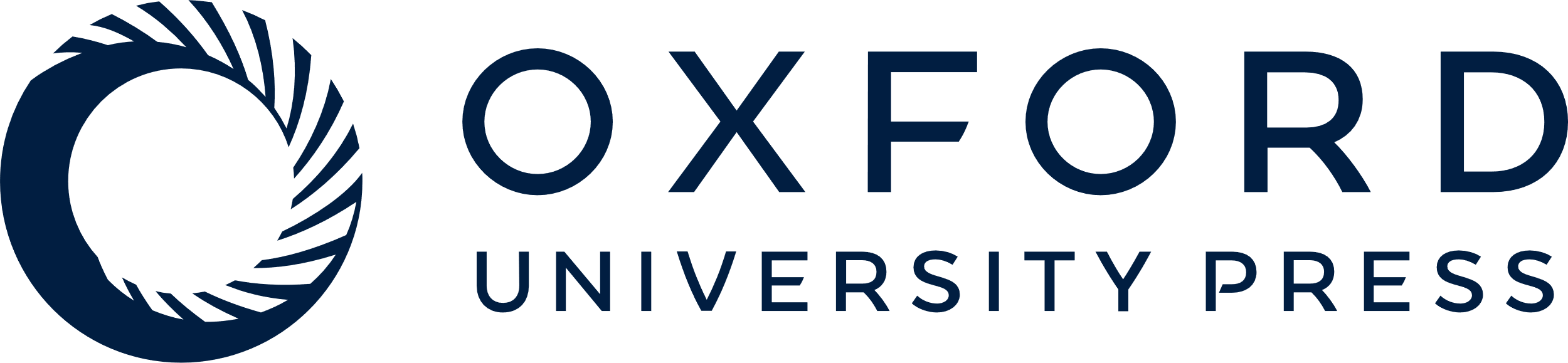 [Speaker Notes: Editor, Mathematics of Climate: Beatrice Pelloni


Unless provided in the caption above, the following copyright applies to the content of this slide: © The Author 2016. Published by Oxford University Press.This is an Open Access article distributed under the terms of the Creative Commons Attribution License (http://creativecommons.org/licenses/by/3.0/), which permits unrestricted reuse, distribution, and reproduction in any medium, provided the original work is properly cited.]
Editor, Physics of Climate: Baylor Fox-Kemper
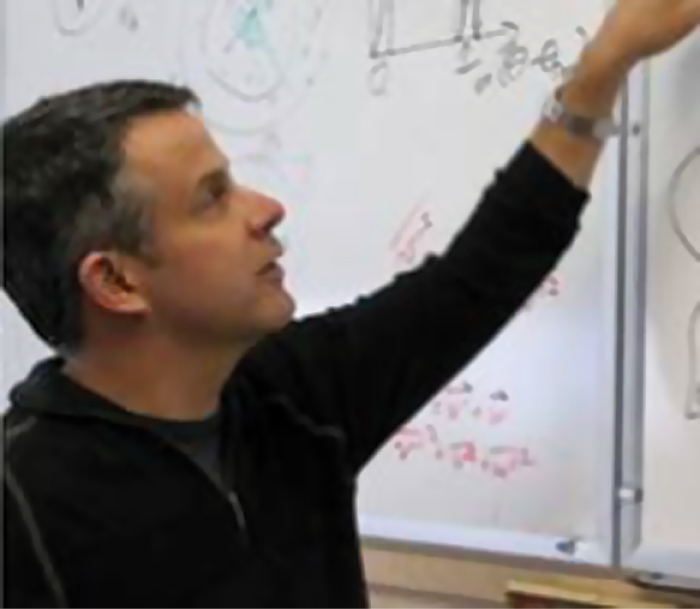 Dyn Stat Clim Syst, Volume 1, Issue 1, 2016, dzv001, https://doi.org/10.1093/climsys/dzv001
The content of this slide may be subject to copyright: please see the slide notes for details.
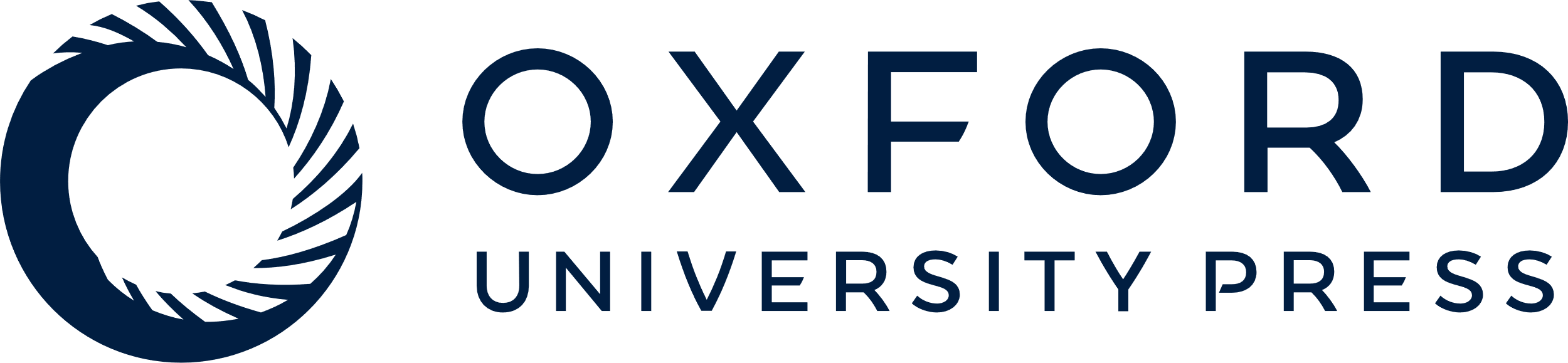 [Speaker Notes: Editor, Physics of Climate: Baylor Fox-Kemper


Unless provided in the caption above, the following copyright applies to the content of this slide: © The Author 2016. Published by Oxford University Press.This is an Open Access article distributed under the terms of the Creative Commons Attribution License (http://creativecommons.org/licenses/by/3.0/), which permits unrestricted reuse, distribution, and reproduction in any medium, provided the original work is properly cited.]
Editor, Statistics of Climate: Peter Challenor
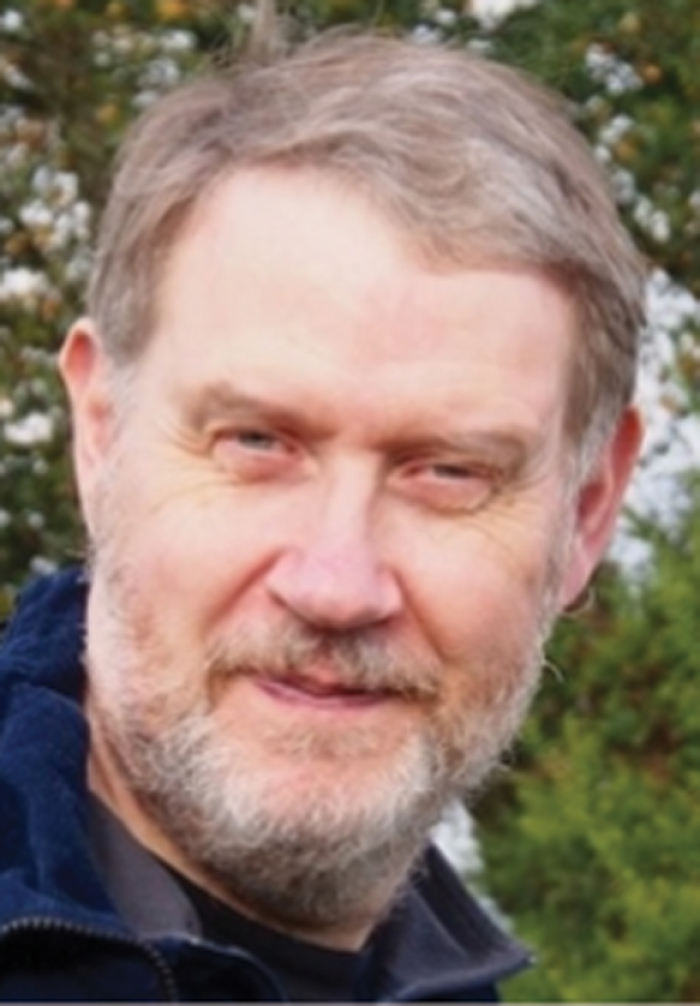 Dyn Stat Clim Syst, Volume 1, Issue 1, 2016, dzv001, https://doi.org/10.1093/climsys/dzv001
The content of this slide may be subject to copyright: please see the slide notes for details.
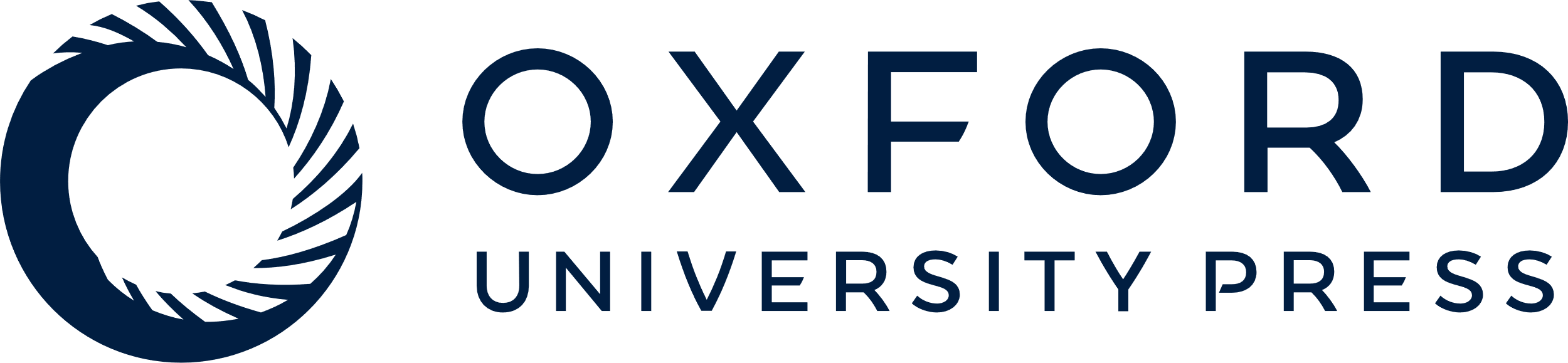 [Speaker Notes: Editor, Statistics of Climate: Peter Challenor


Unless provided in the caption above, the following copyright applies to the content of this slide: © The Author 2016. Published by Oxford University Press.This is an Open Access article distributed under the terms of the Creative Commons Attribution License (http://creativecommons.org/licenses/by/3.0/), which permits unrestricted reuse, distribution, and reproduction in any medium, provided the original work is properly cited.]